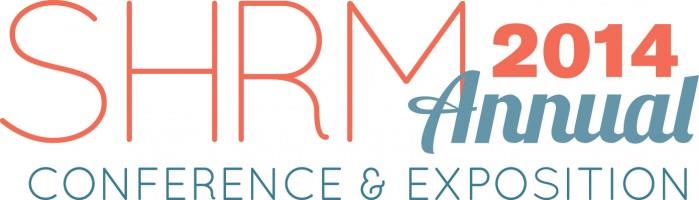 ORLANDO, FLORIDA
JUNE 21 - 25
Resty Albeza
Miyuki Kim
Daphne Leon Guerrero
Johertz Marfega
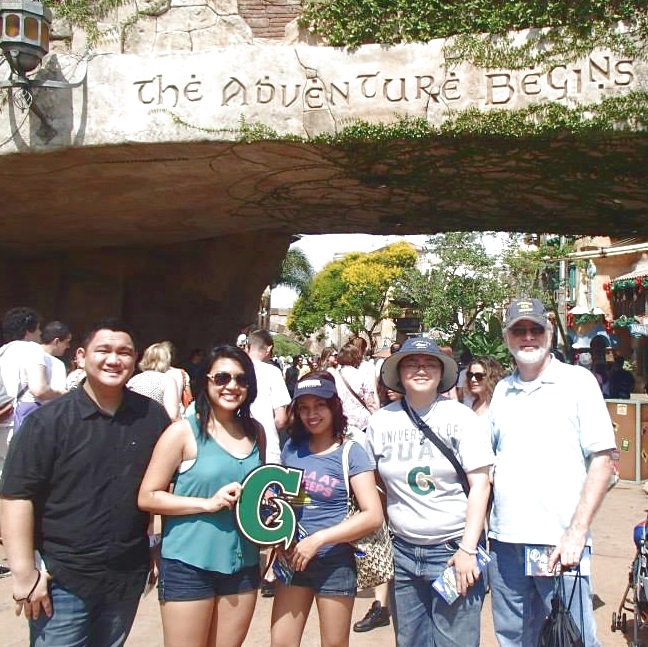 Student Conference
June 21st and 22nd
Rosen Centre Hotel
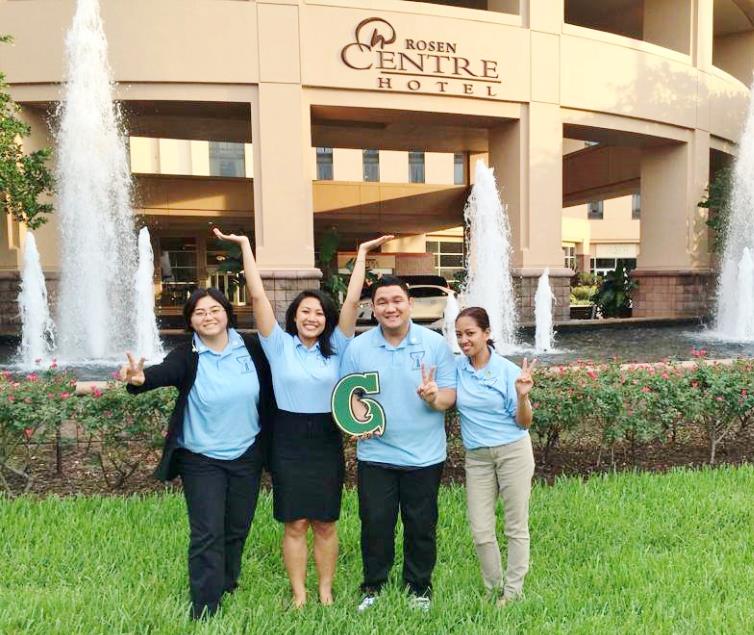 Student Conference
June 22nd – Day 2
June 21st – Day 1
Welcome  Keynote
Simon Bailey
Award Presentations

Concurrent Sessions
Now is Your Time
Recruitment Marketing
The Aging Workforce

General Session
Ready, Set, Go!

Networking Reception
General Session
Michael P. Aitken

Closing General Session
Jon Petz
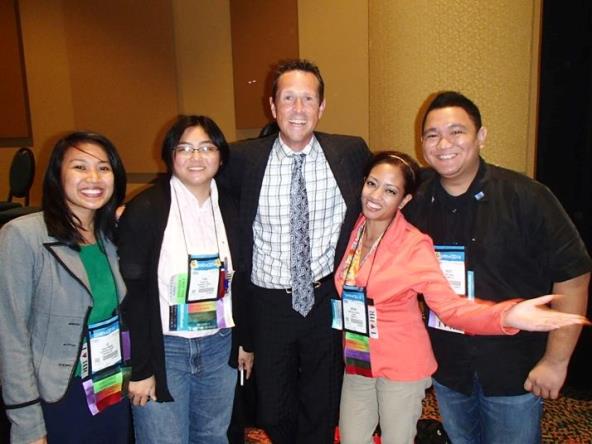 Simon Bailey“Shift Your Brilliance”
See Differently

Harness the Power of You

Ignite a Fresh Vision

Fuel Your Mind

Take the Wheel

Engage Your Gears

Restart Your Engine
Jon Petz“It’s Showtime, and Life Isn’t a Dress Rehearsal”
Give a Showtime Moment

Take Opportunity to Engage

Look at the Bigger Picture

Nobody Remembers Boring

Don’t Limit Yourself
Z	Y	X	W
V	U	T	S	R	Q	P	O	N
M	L	K	J	I	H	G
F	E	D	C	B	A
2013 – 2014 Outstanding Student Chapter Award
One of 26 Universities Nationwide

Promotion of the Assurance of Learning Assessment!
Annual Conference
June 22nd – 25th 
Orange County Convention Center - West
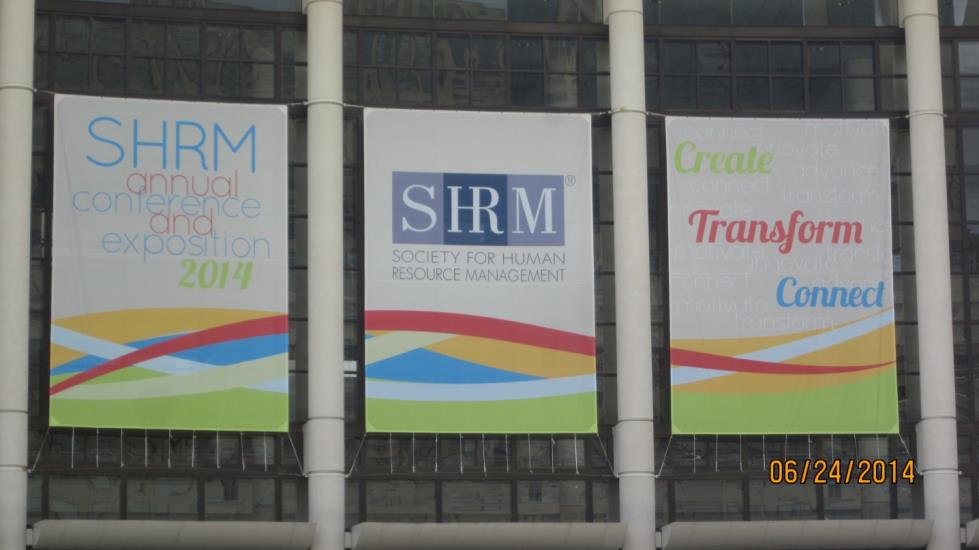 Annual Conference
June 22nd  – Day 1
June 23rd  – Day 2
Opening General Session
Robin Roberts.

Exhibition Hall Opening
General Session
Tom Friedman

Concurrent Sessions
Anti-Retaliation Provisions
The HR Department of One
Update on Disability Discrimination
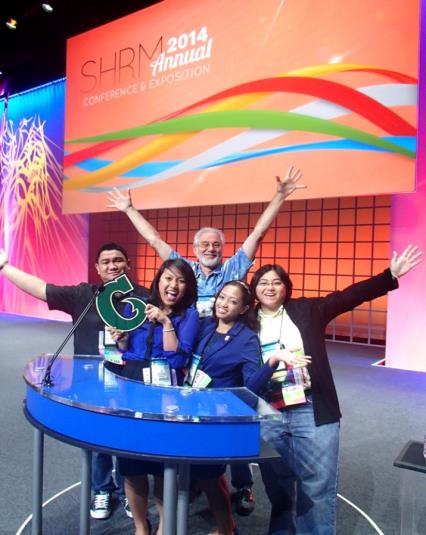 Robin Roberts“Good Morning America” News Anchor, Women’s Basketball Hall of Famer
Proximity is Power

Dream Big, Focus Small

Focus on the Fight, not Fright

When You Strut, You Stumble

Make Your Mess Your Message
“People will forget what you said, people will forget what you did, but people will never forget how you made them feel.” – Maya Angelou
Heather Abbot, PHRBoston Marathon Bombing SurvivorLife Hacks
Recognize what you can’t change and accept it.

Allow yourself to rely on others.

We must be change agents.
Tom FriedmanNew York Times Award Winning JournalistFive Ways to Thrive in a Hyper-connected World
Think Like a New Immigrant
Stay hungry
Think Like A Waitress
Think entrepreneurial 
Control what you can
Think Like An Artisan
Take pride in your work
 Always Be In Beta
You’re a work in progress

PQ + CQ > IQ
“Passion + Curiosity is always greater than Intelligence.”
Annual Conference
June 24th   – Day 3
June 25th  – Day 4
Closing General Session
Laura Bush
Q&A with Hank Jackson

Concurrent Sessions
Is There Hidden Liability in Your Compensation System?
Please Sue Me
Top 10 Persuasive Communication Strategies
Who Said I-9s Were Boring?
Ethical Alchemy
Build “Better Bosses”
General Session
David Novak

Concurrent Sessions
Effective Public Speaking Strategies
From the Files of the Bizarre
Show Me the Money
Helga’s Back 
Detecting Lies and Deception
David NovakPresident and CEO YUM! Brands (KFC, Taco Bell, etc.)
Recognize Employees in Fun Ways!

Rubber Chicken
Office Wall
1,140 employees
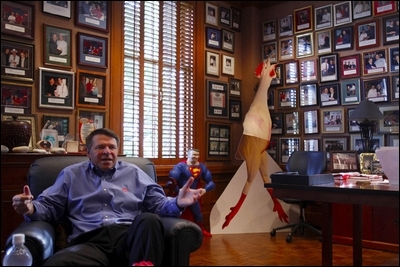 Employment Law & Legislation
The Washington Outlook
Anti-Retaliation Provisions
Update on Disability Discrimination Law 
From the Files of the Bizarre 
Helga’s Back 
Please Sue Me
Anti-Retaliation Provisions
Rising Claims
41% - US
53% - Guam
Median Costs
$150,000 
$75,000
# 1 Rule of Thumb
Be Consistent!
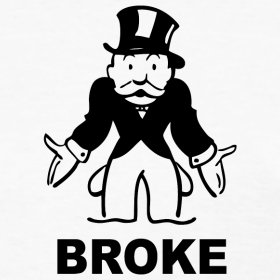 TRIVIA TIME!
From the Files of the Bizarre:  The Latest, Most Unusual Employment Law Cases
Schwirse v. OWCP
Gary Schwirse
Longshoreman
Fell 6’, Concrete Ledge
Sued for Worker’s Comp
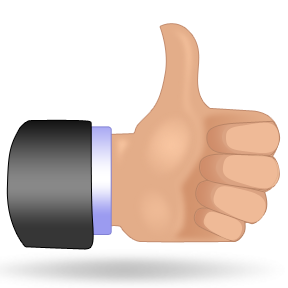 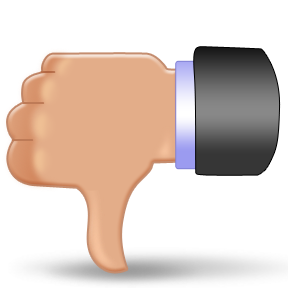 EEOC v. Walgreens Co.
Josephina Hernandez
Cashier
Bag of Chips
Anti-Grazing Policy
Fired
EEOC - Discrimination
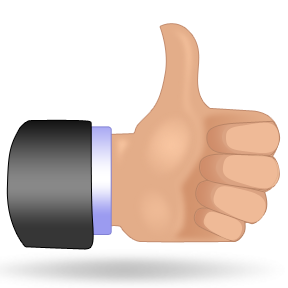 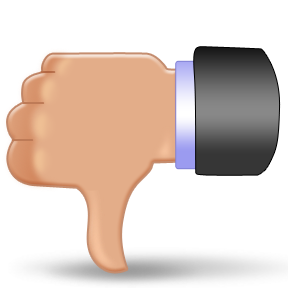 Davis v. Unified School District
Charles Davis
Custodian
Denied 7 Times
Head Custodian

EEOC 
Race Discrimination
Retaliation
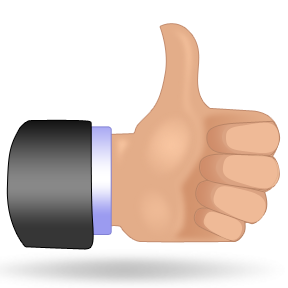 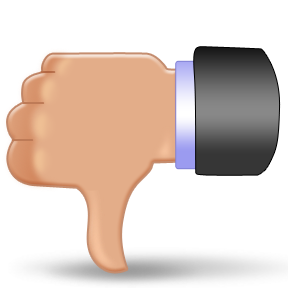 Networking
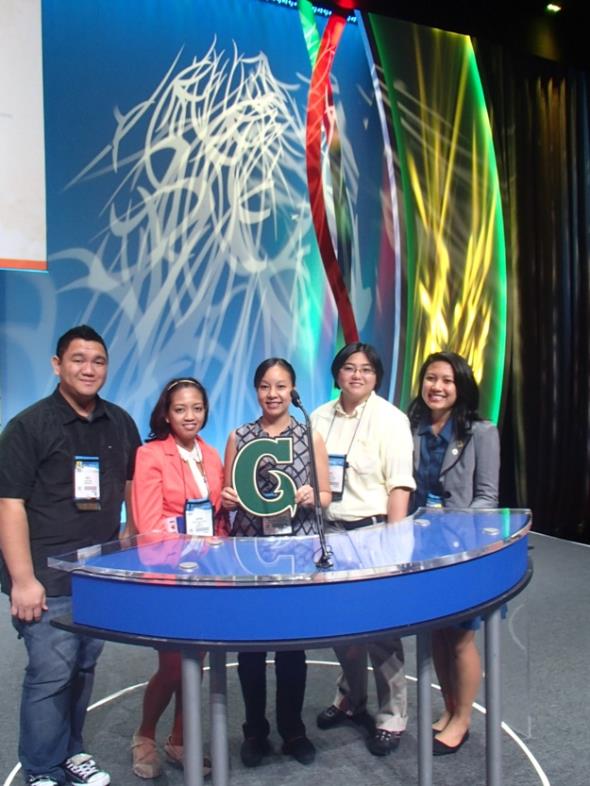 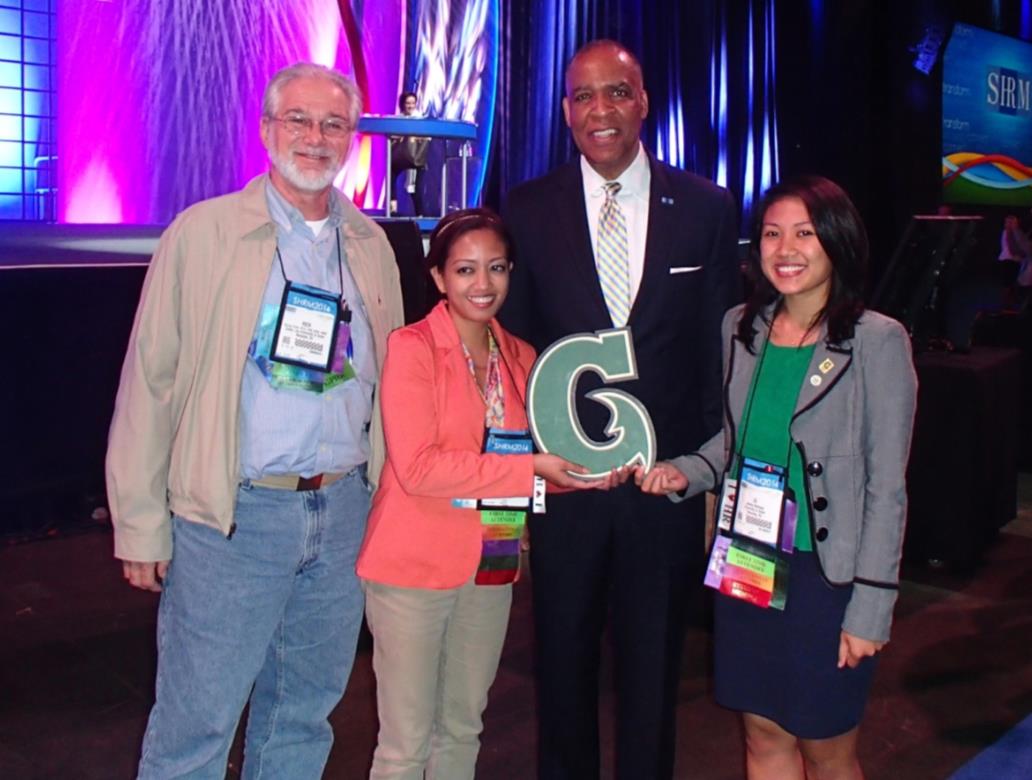 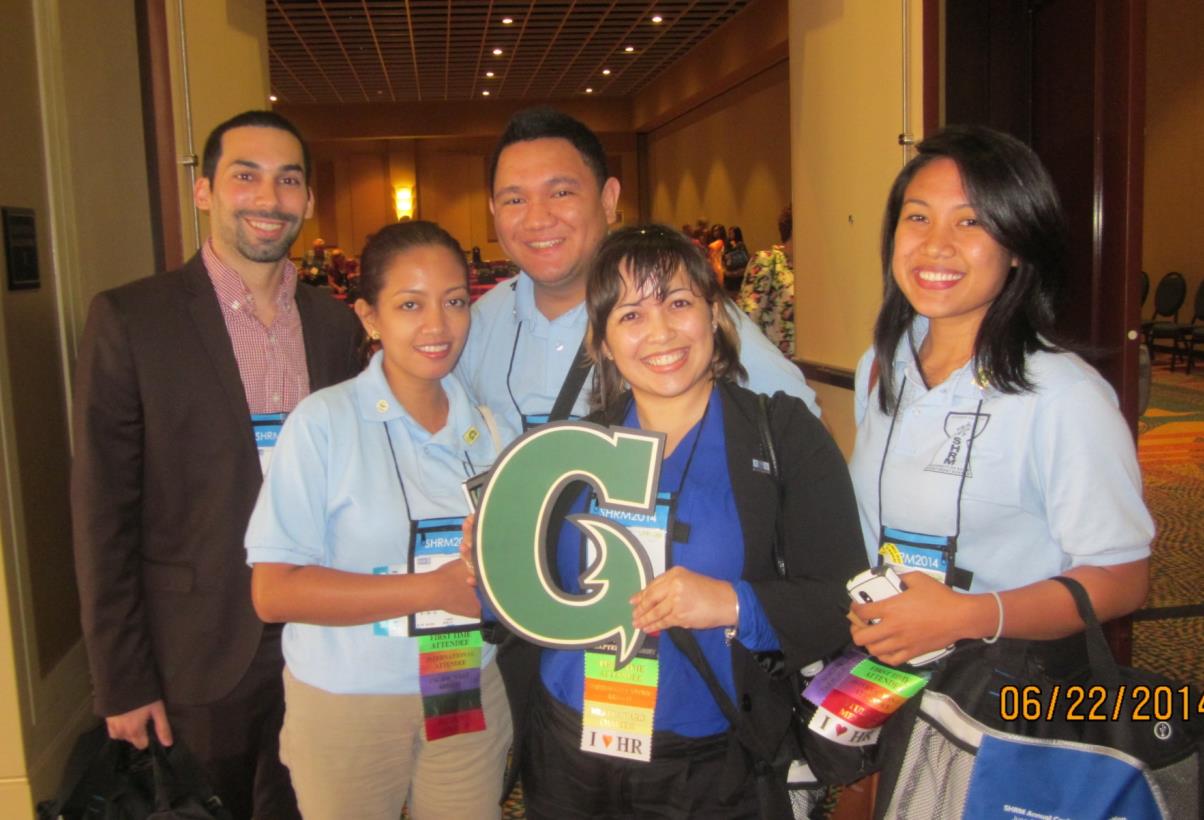 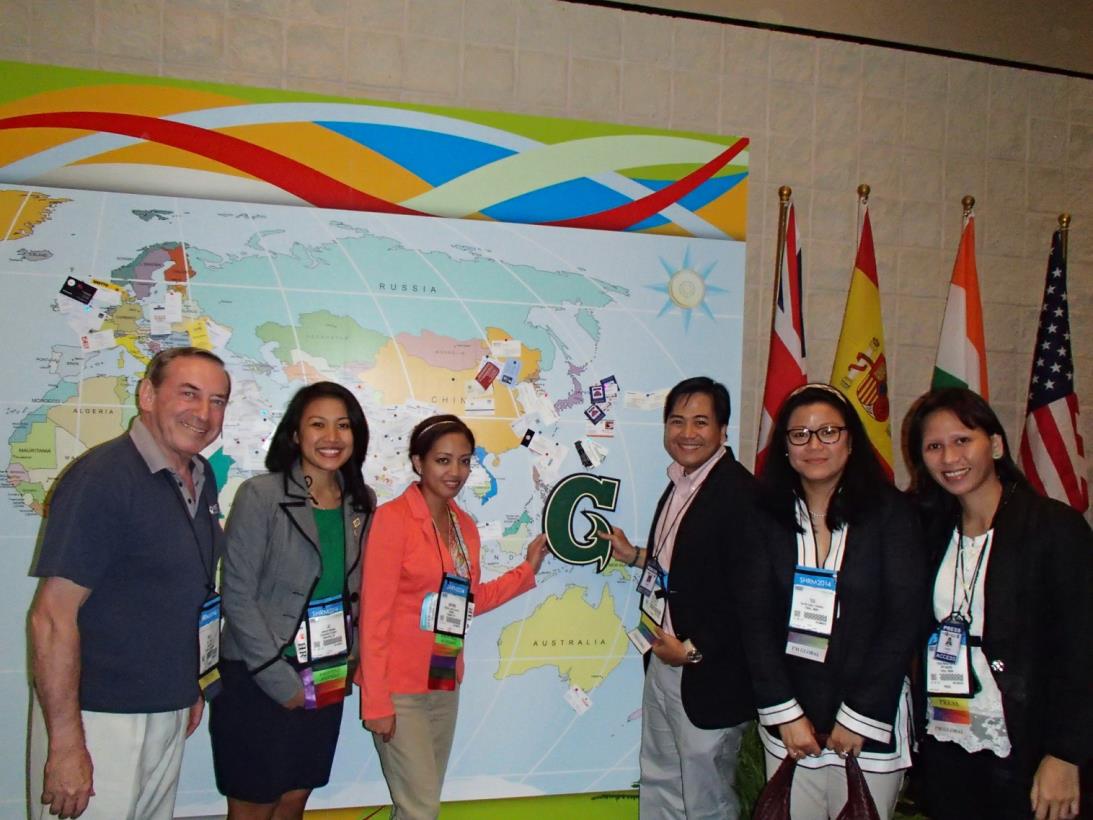 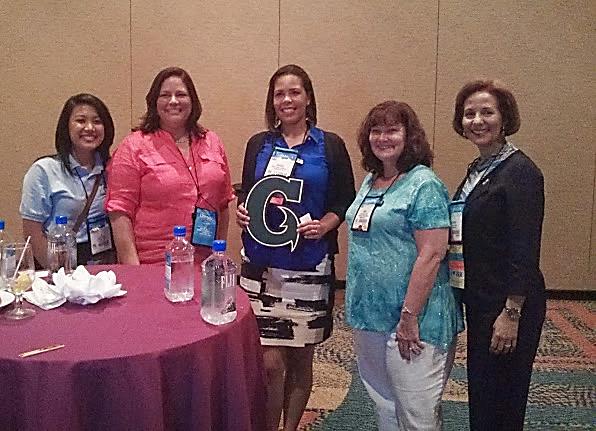 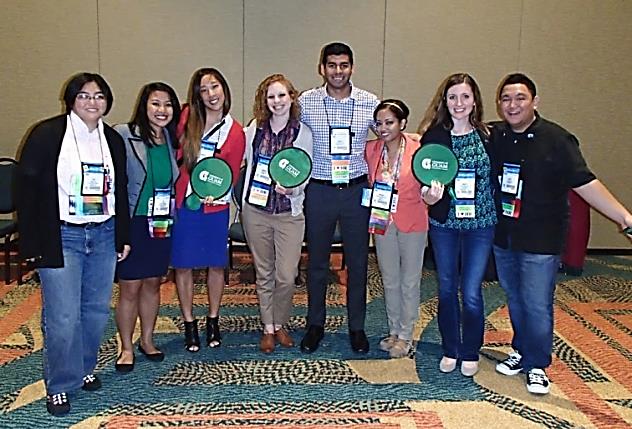 We Appreciate You!
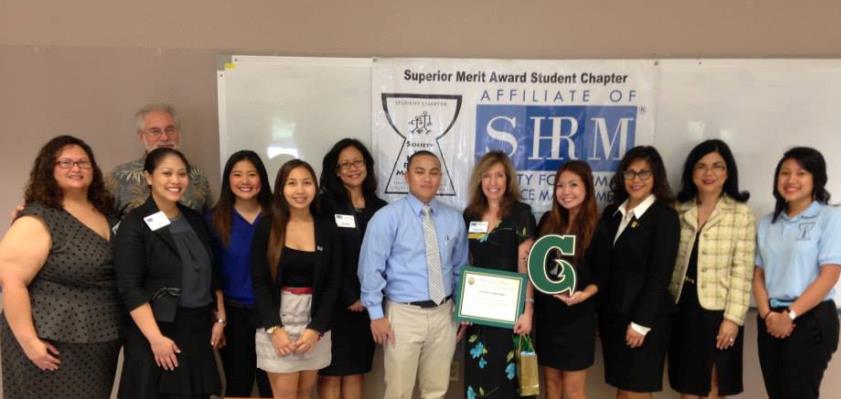 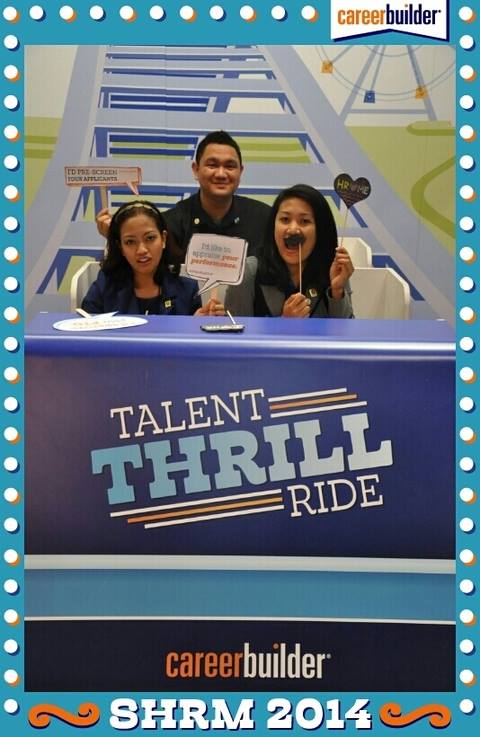 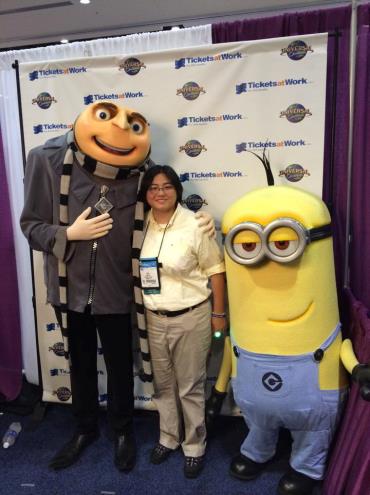 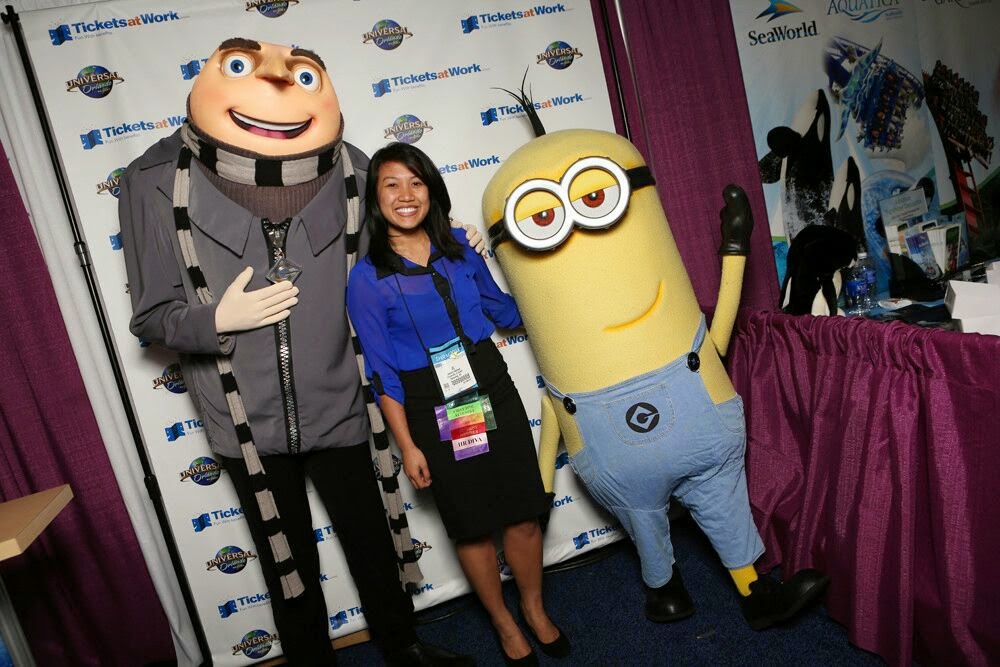 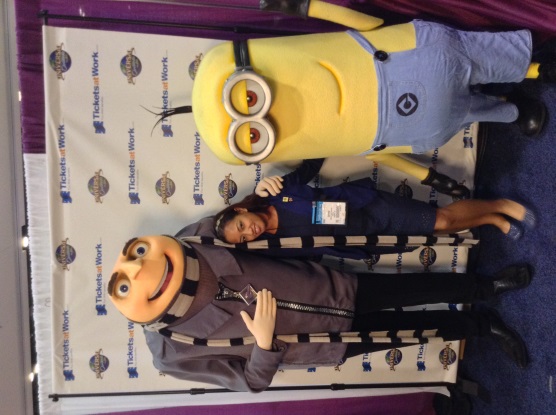 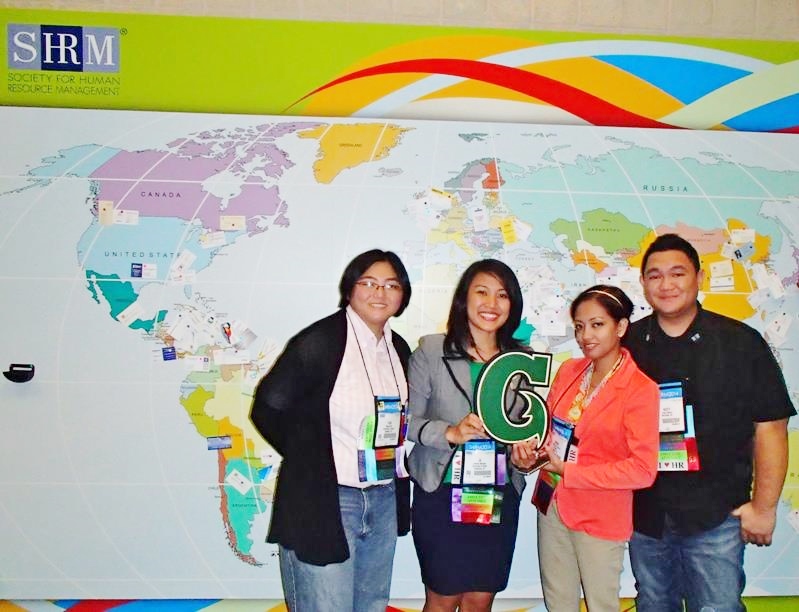 Thank You!
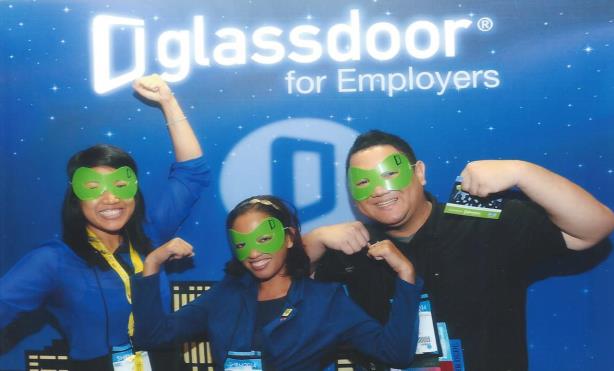